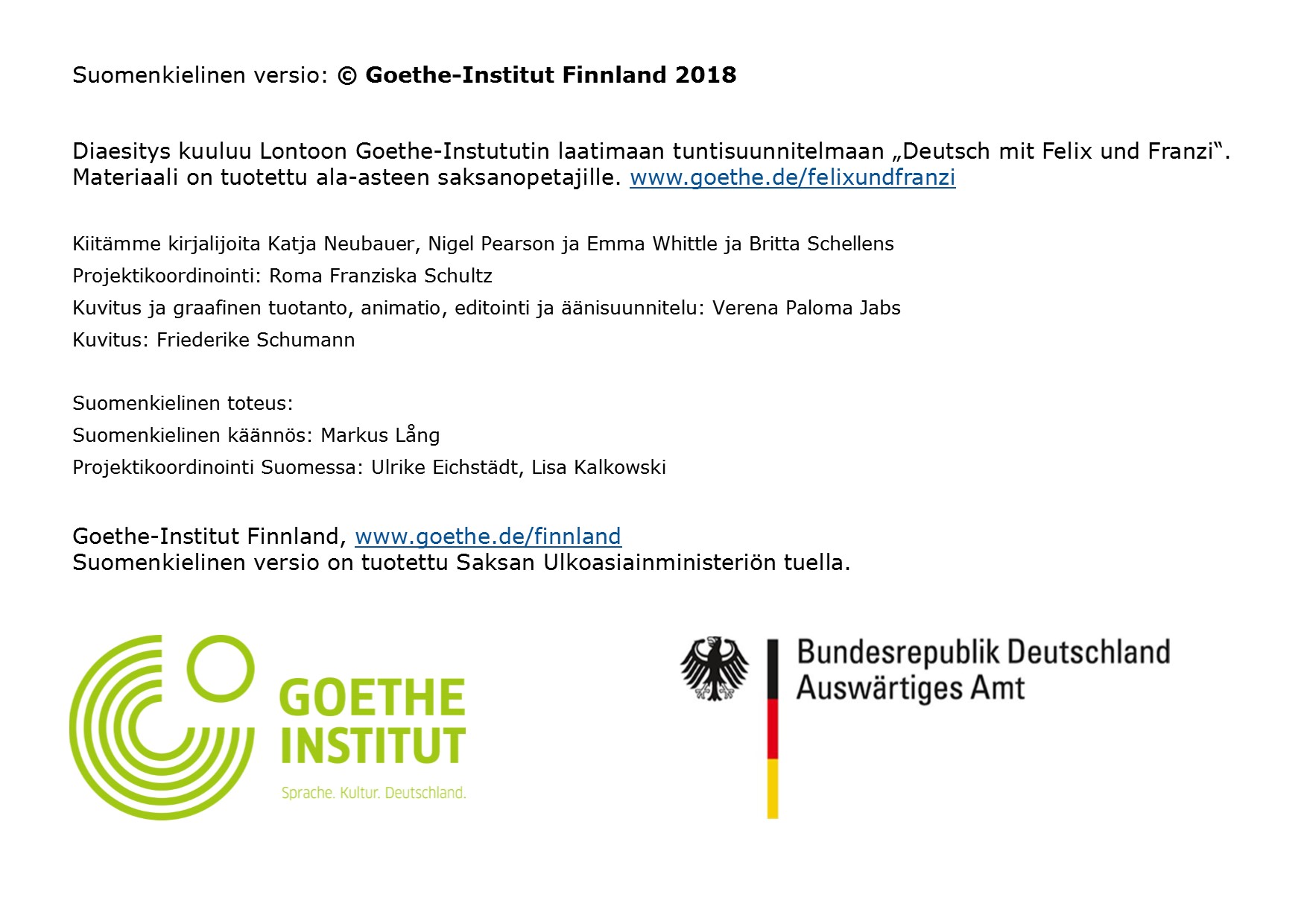 Leiki, että olet Felix, ja pyydä ilmapalloa!
Aloita oikealta!
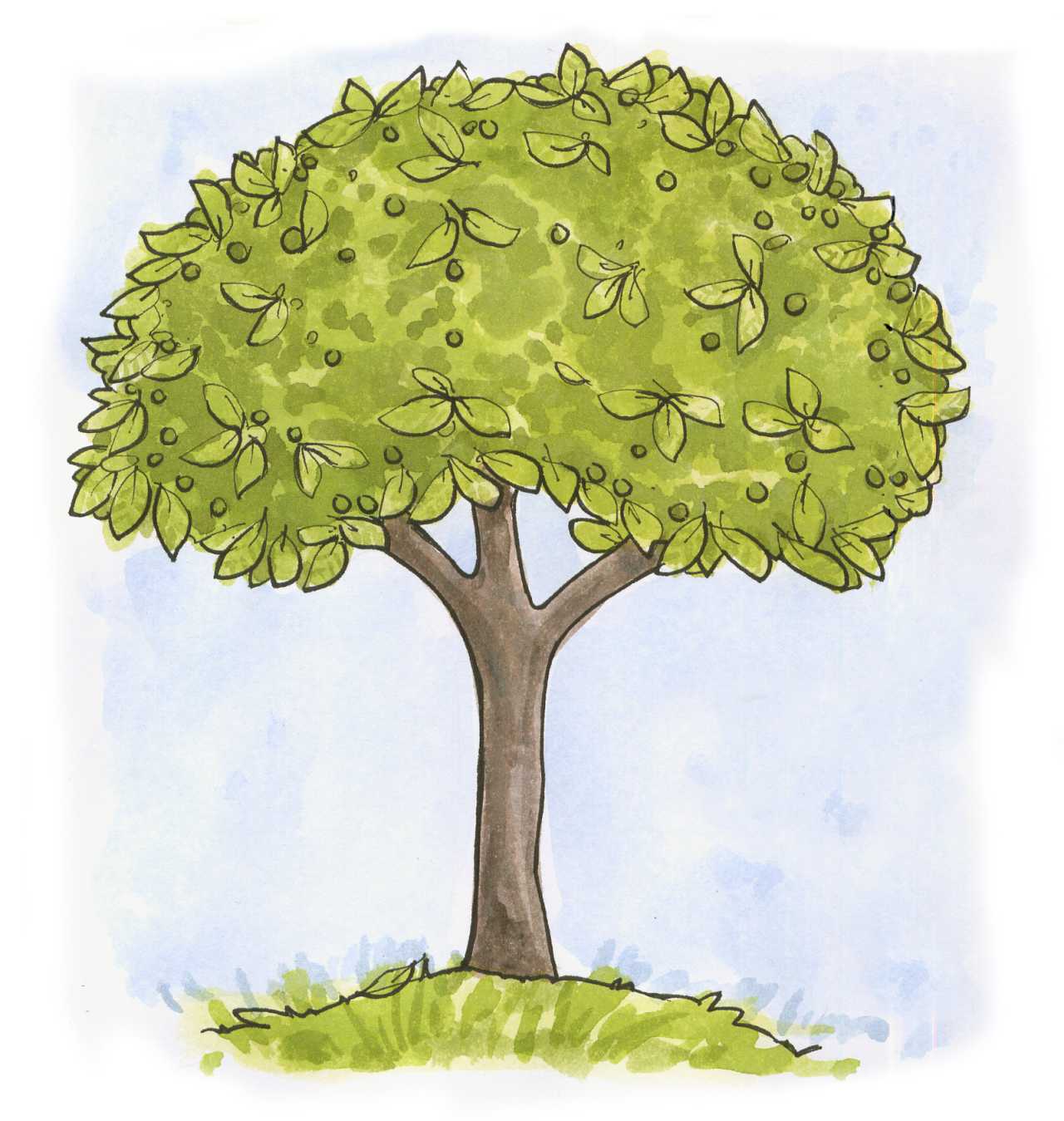 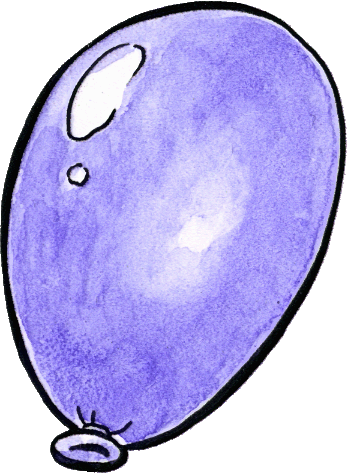 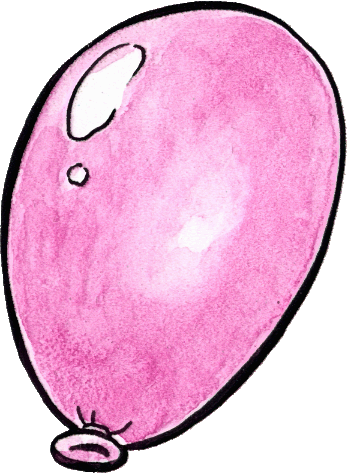 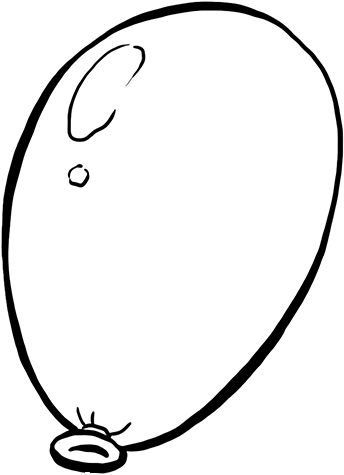 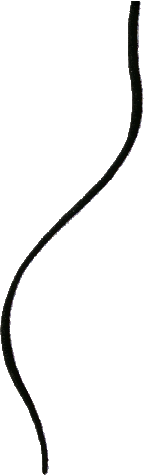 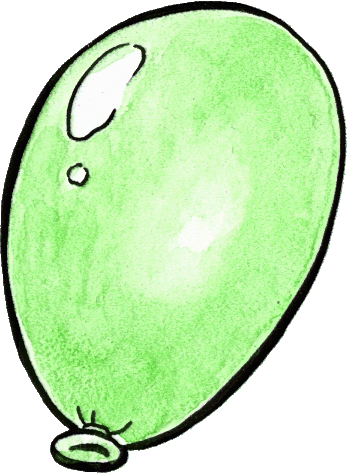 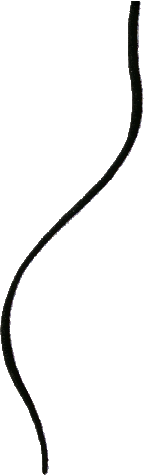 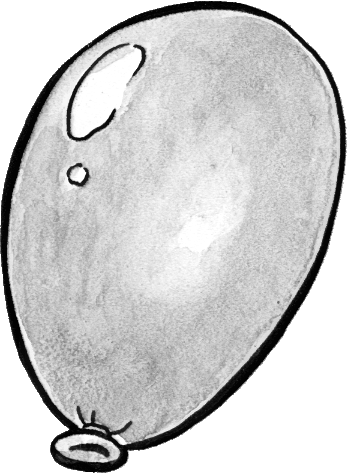 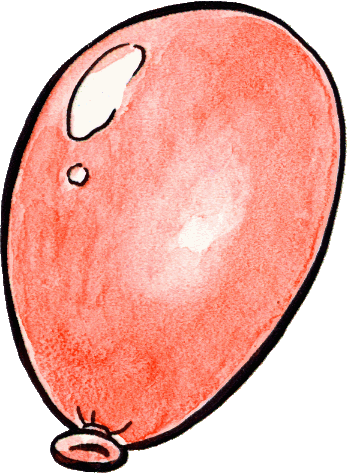 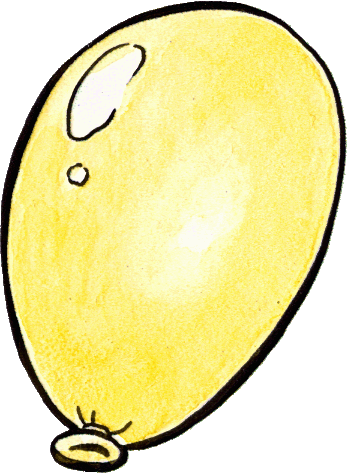 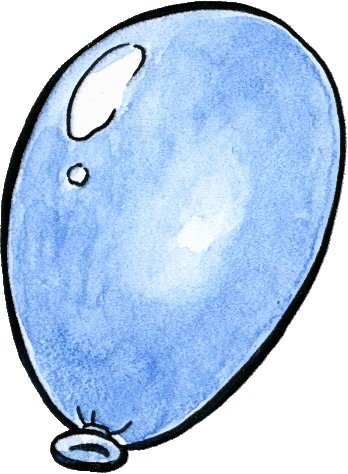 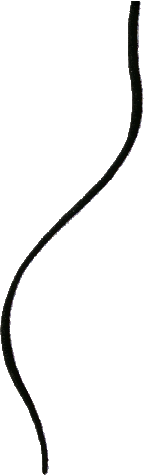 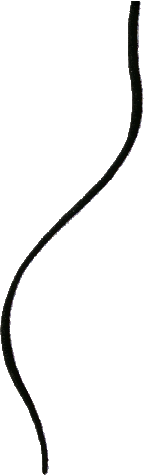 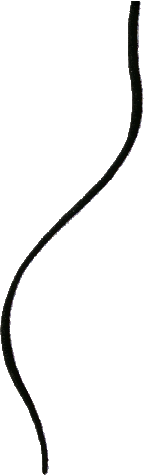 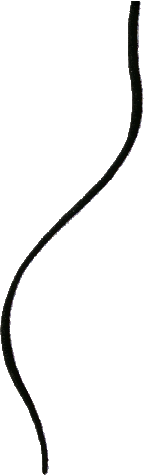 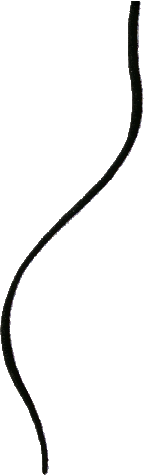 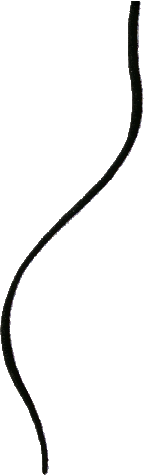 Felix,welche Farbe         möchtest du?
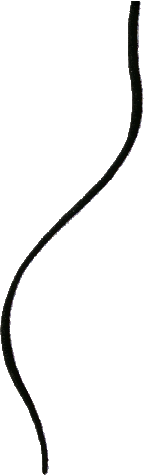 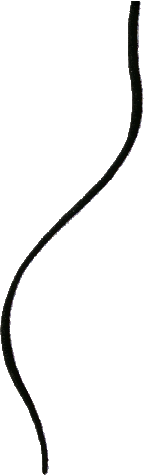 Ich möchte ... !
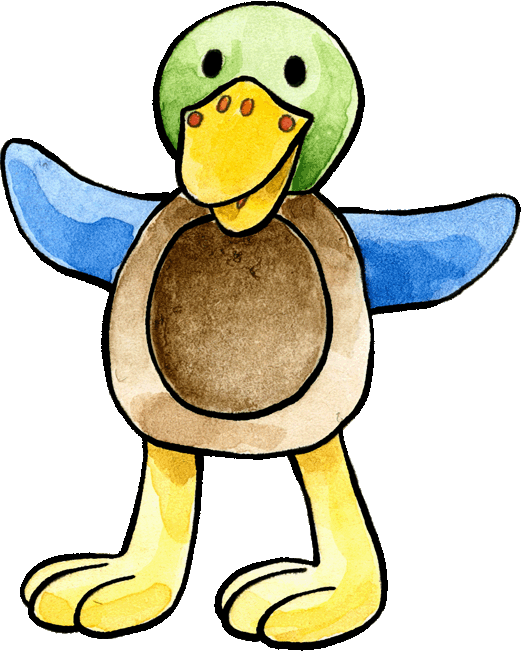 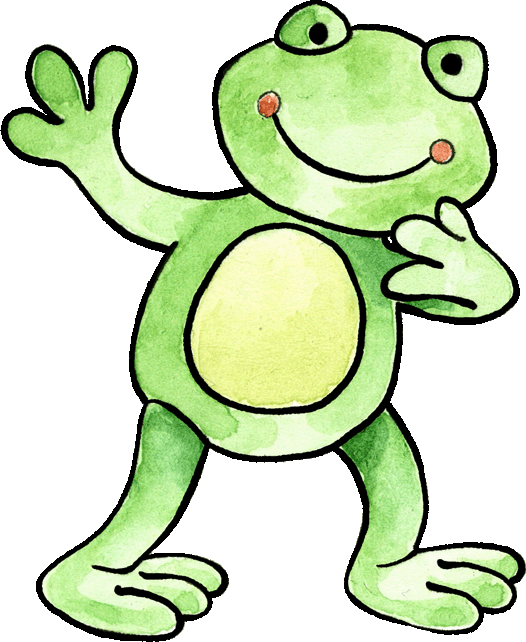 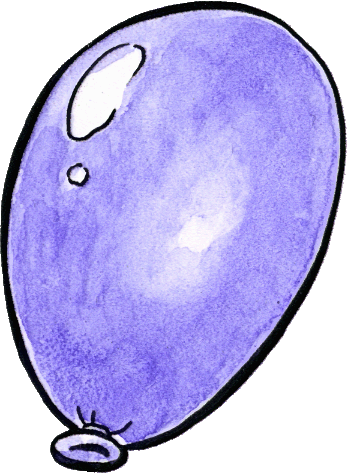 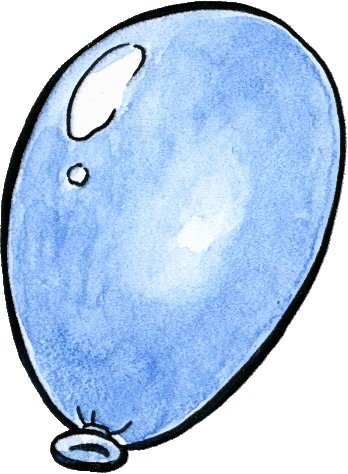 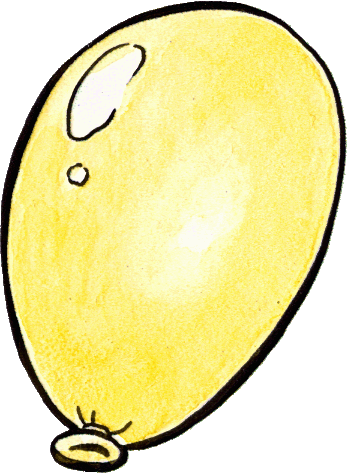 blau
lila
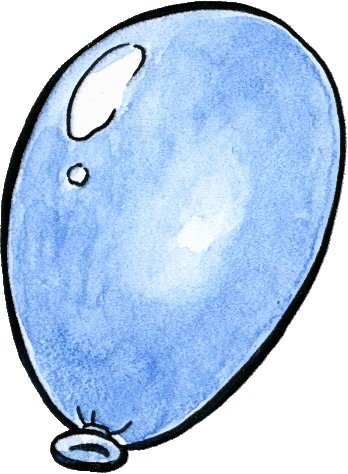 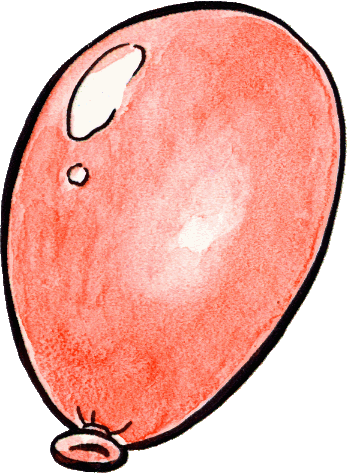 gelb
rot
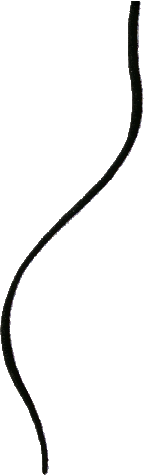 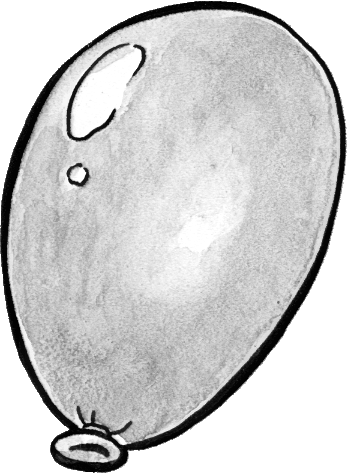 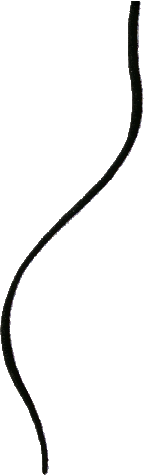 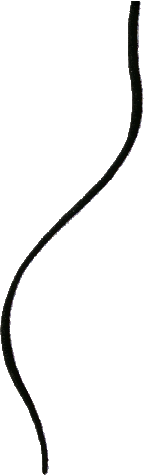 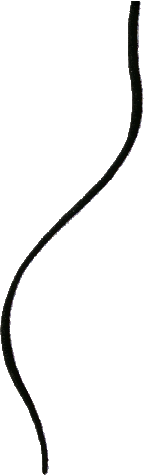 Lausu ilmapallojen värit!
Der Luftballon ist …
Aloita vasemmalta!
grau
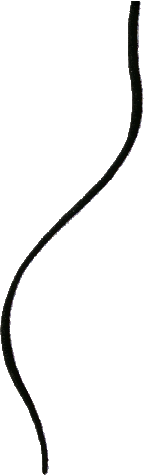 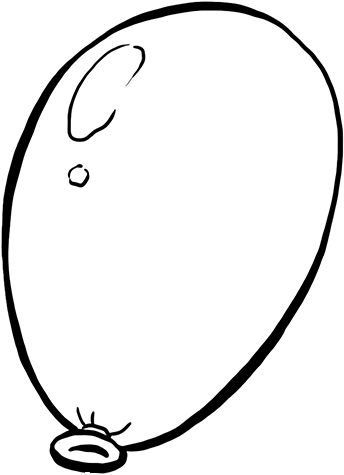 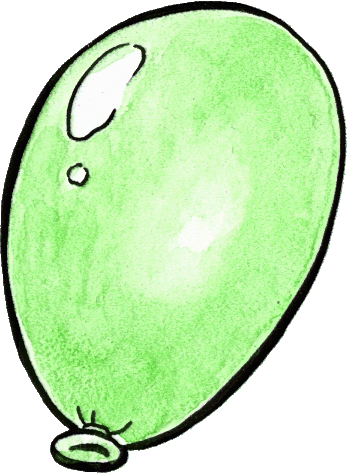 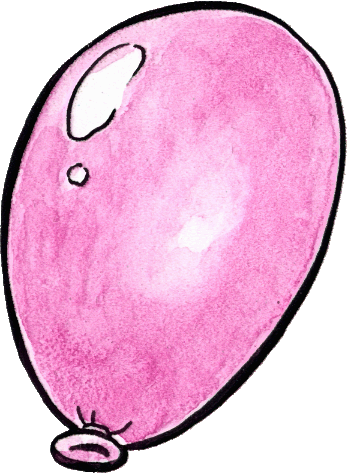 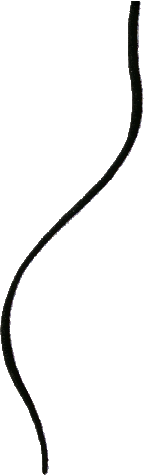 weiß
grün
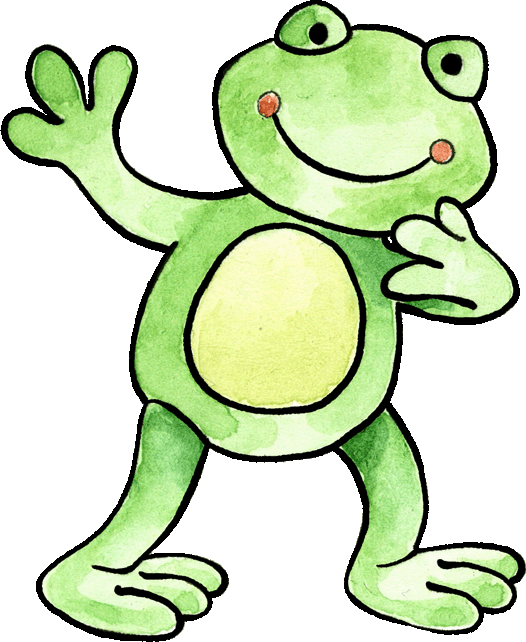 rosa
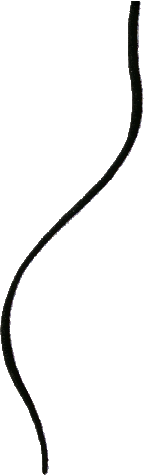 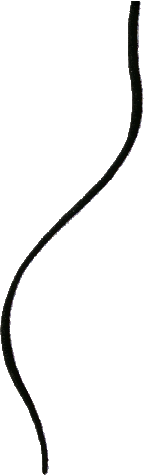 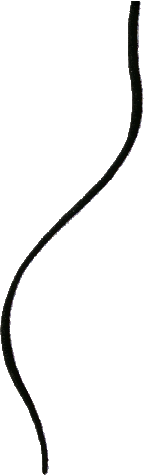 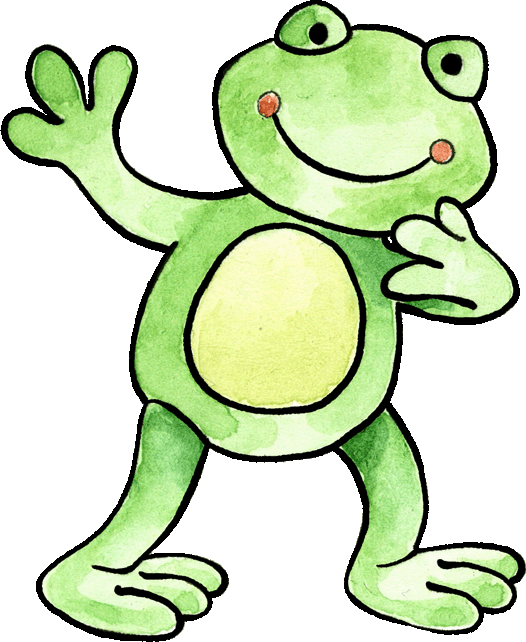 Pelatkaa DOMINOA!
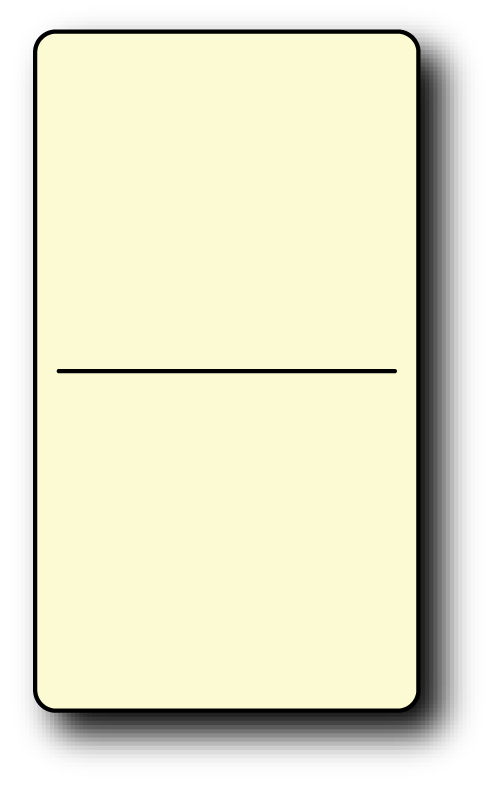 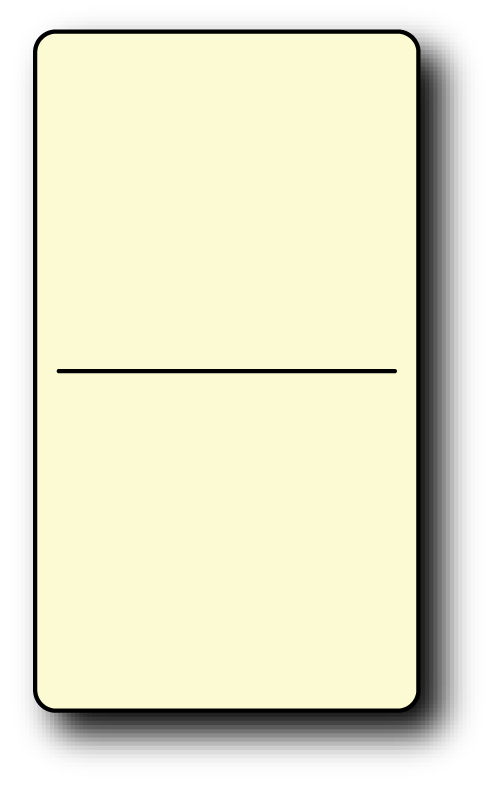 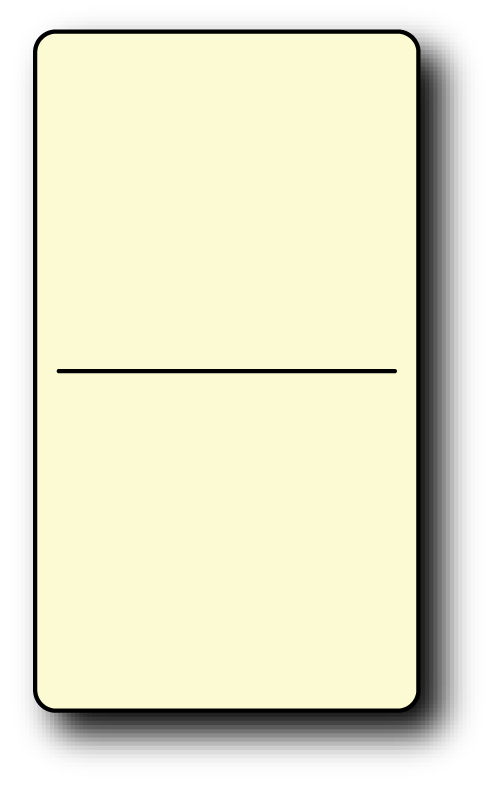 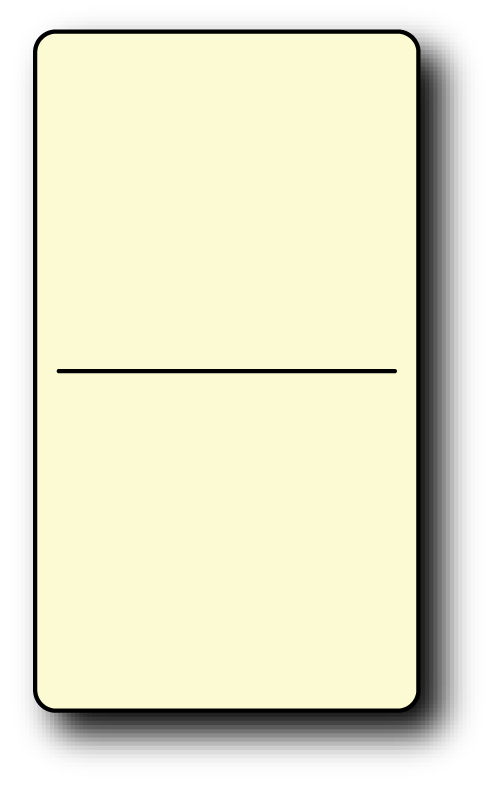 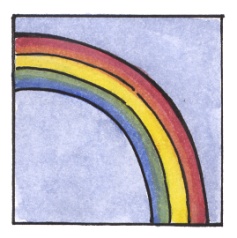 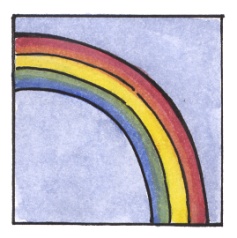 grau
grau
blau
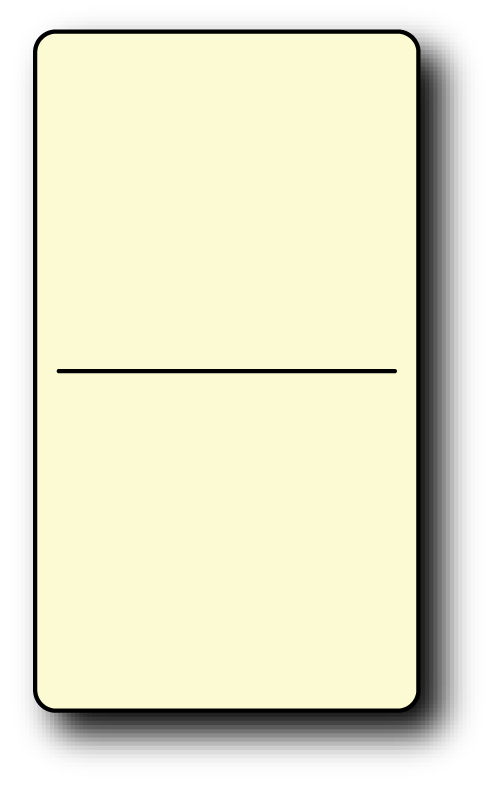 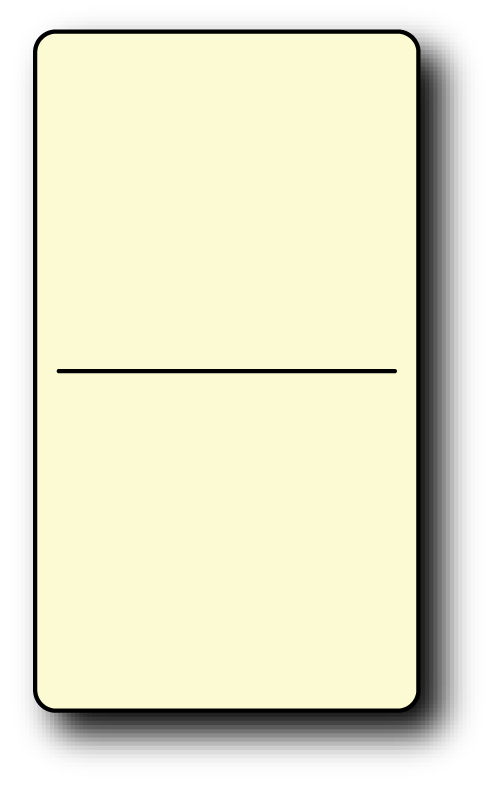 rosa
Ende
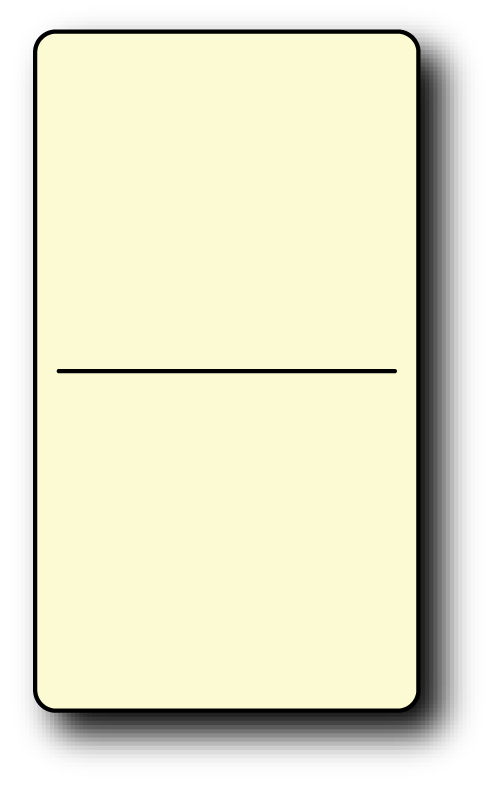 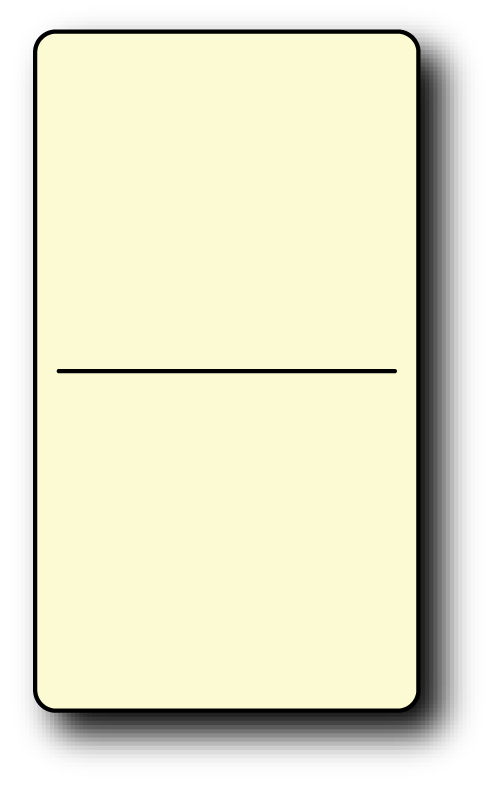 grün
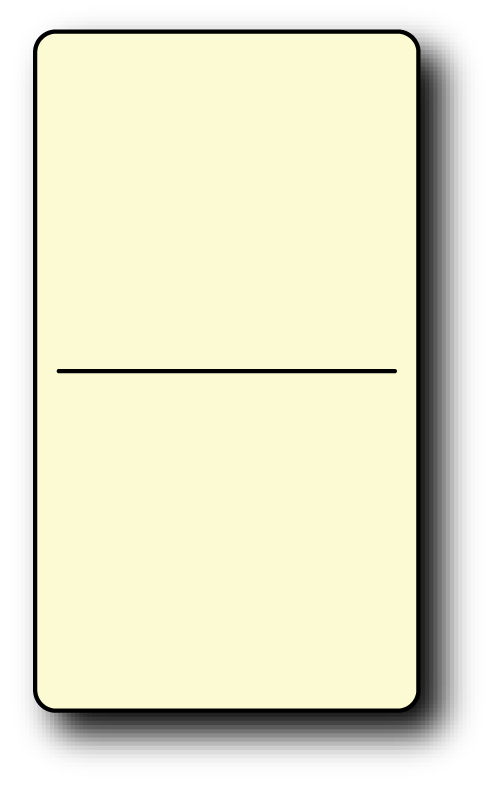 Anfang
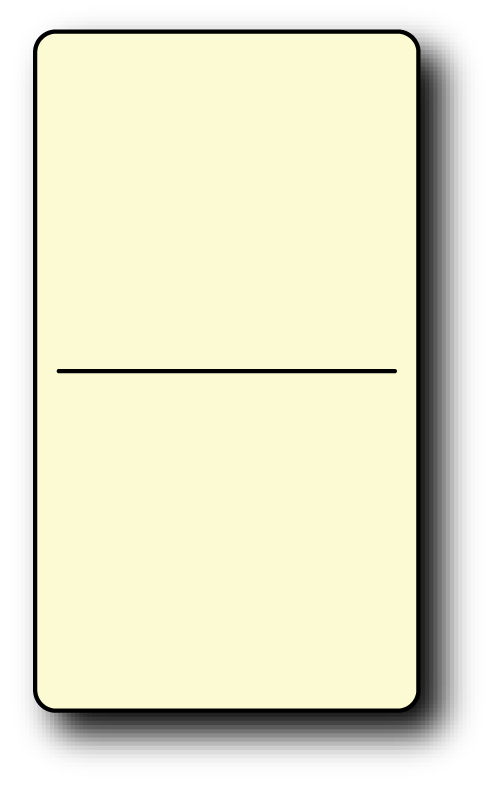 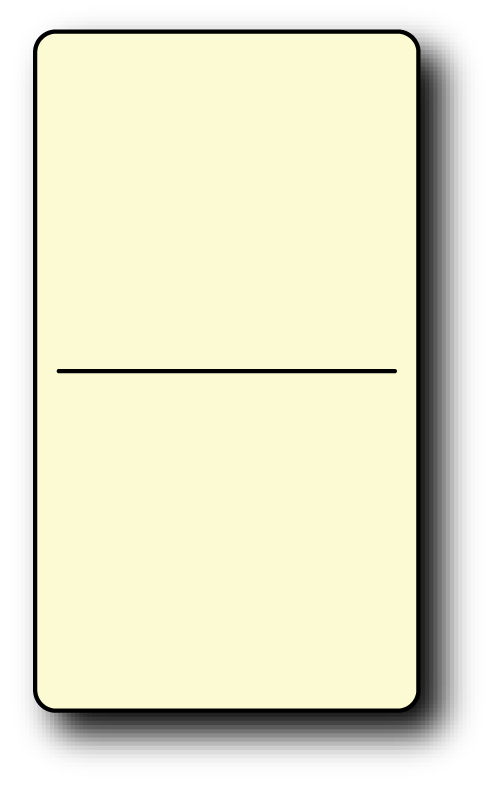 gelb
bunt
lila
rot
rot
Vapauta ilmapallot lausumalla värien nimet saksaksi! Aloita vasemmalta.
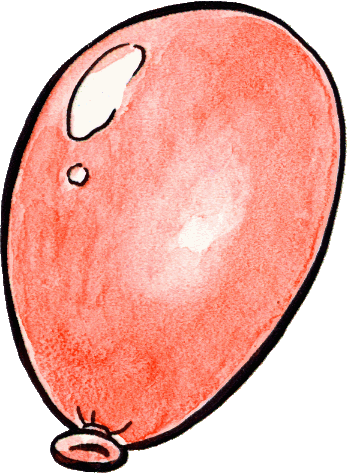 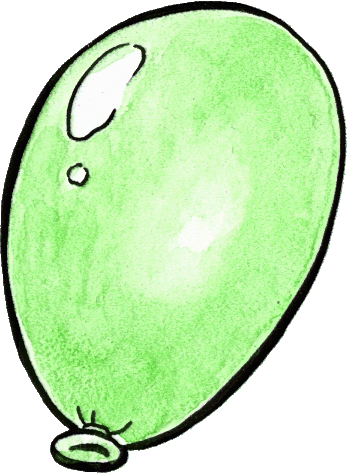 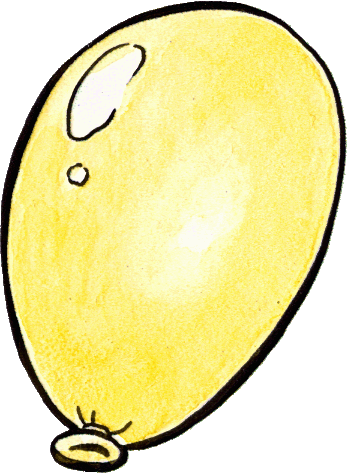 rot
grün
gelb
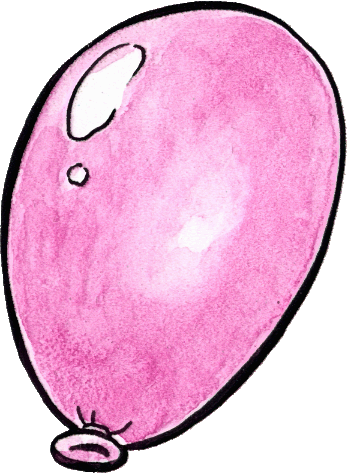 rosa
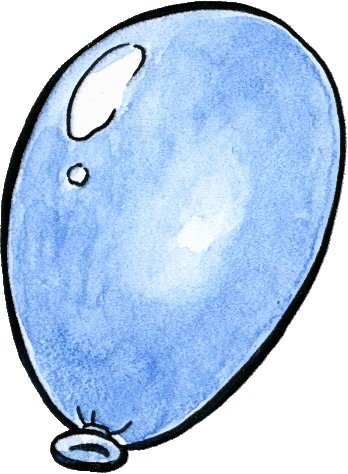 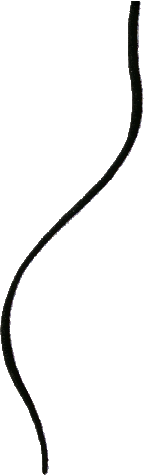 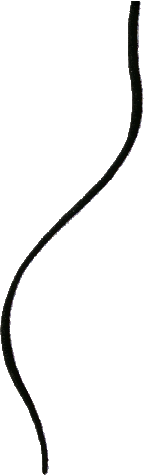 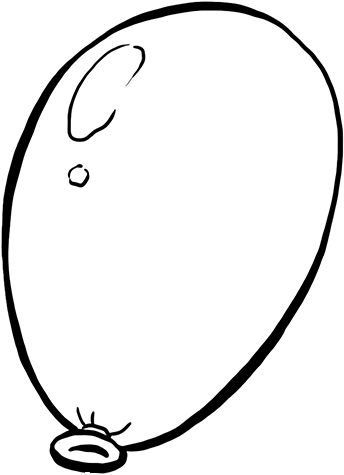 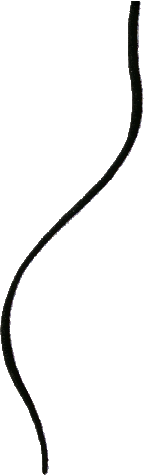 blau
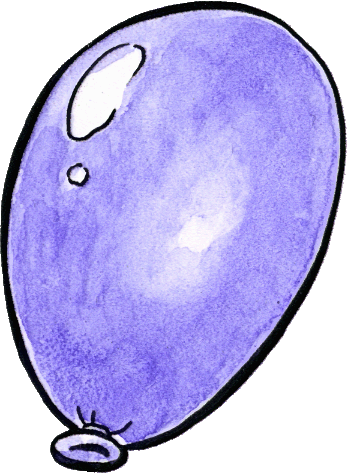 weiß
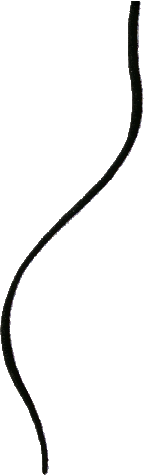 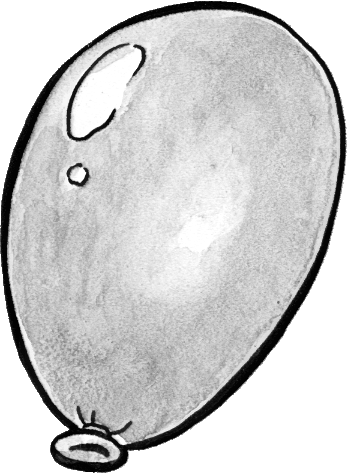 grau
lila
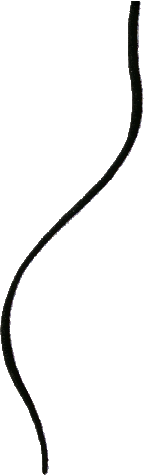 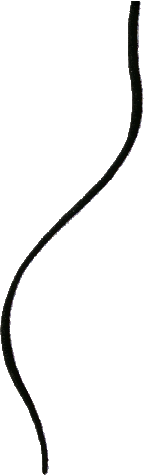 Die Ballons  
fliegen!
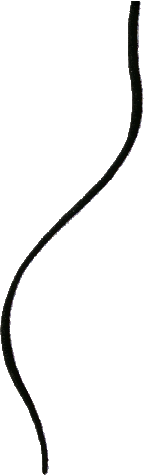 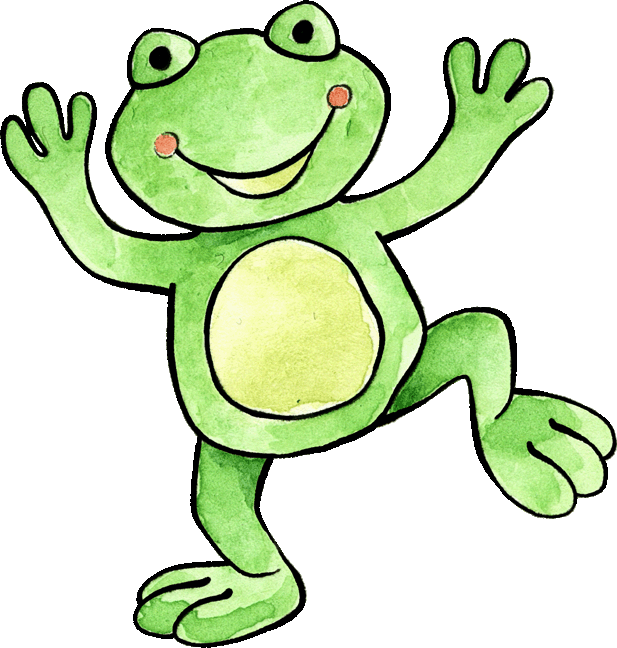 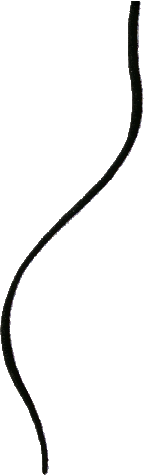 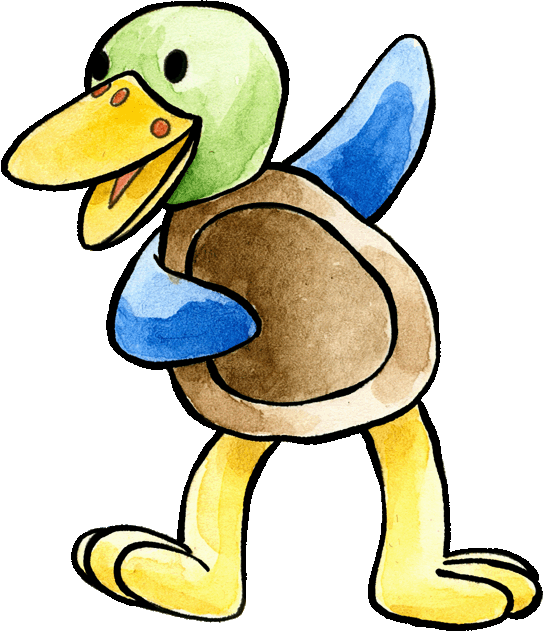 Laulakaa Franzin kanssa Saksan lipusta! Käyttäkää sävelmää ”Jaakko kulta”!
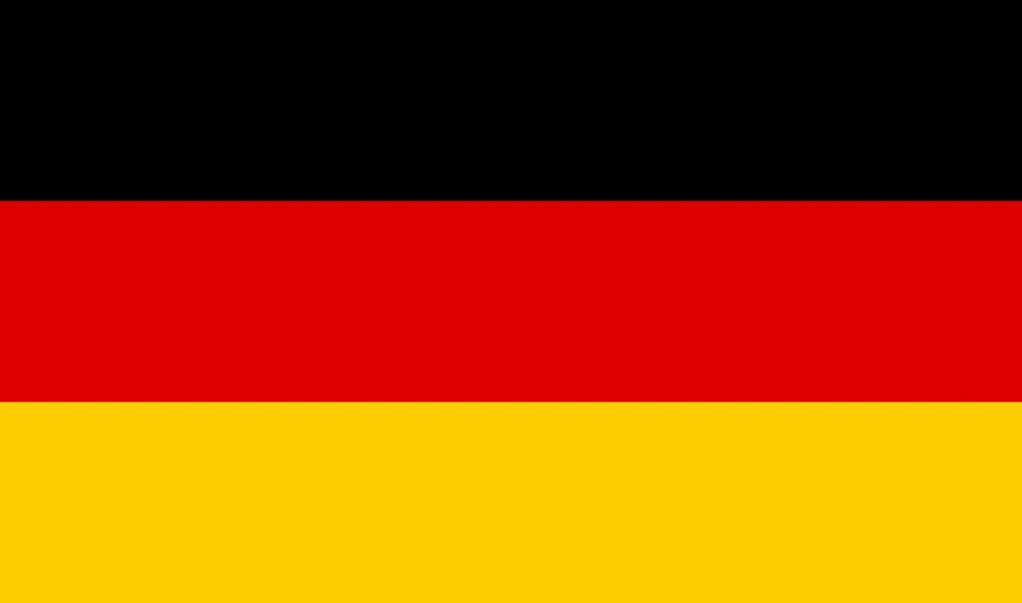 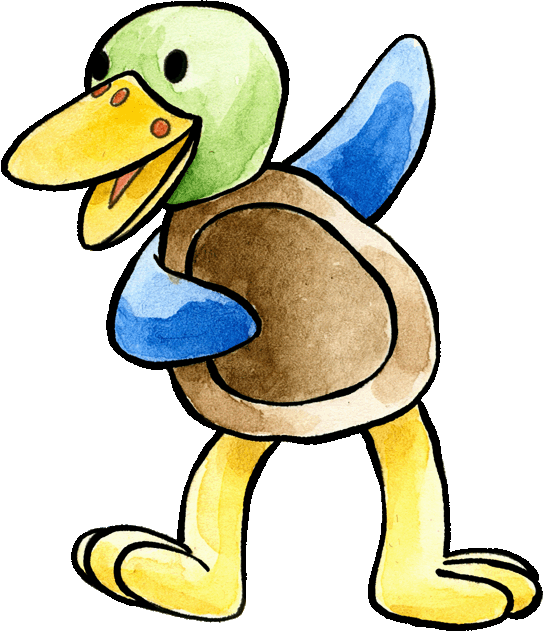 Schwarz, rot und gold,
schwarz, rot und gold,
ist die Fahne, 
ist die Fahne,
schwarz, rot und gold,
schwarz, rot und gold,
schwarz, rot, gold,
schwarz, rot, gold.
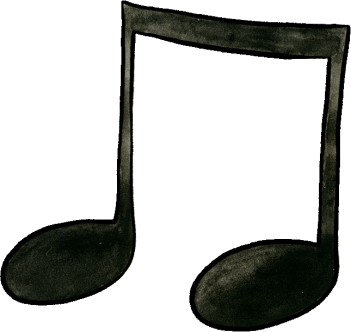 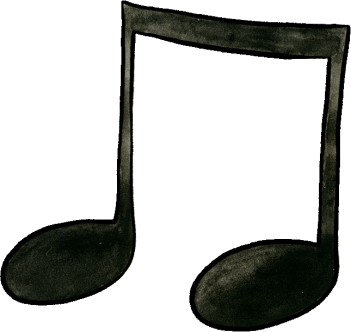 Welche Farbe hat die Fahne von Deutschland?
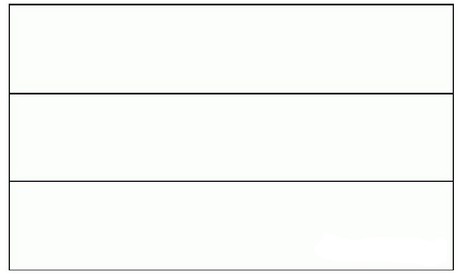 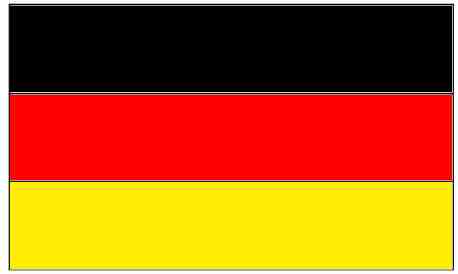 schwarz
rot
gold
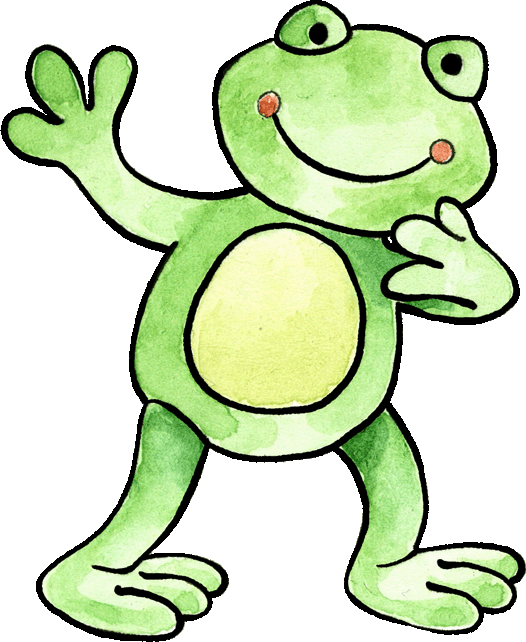 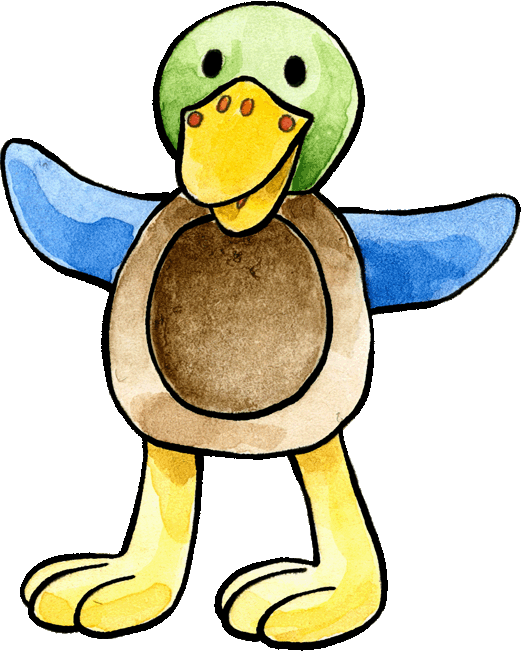 Welche Farbe hat die Fahne von England?
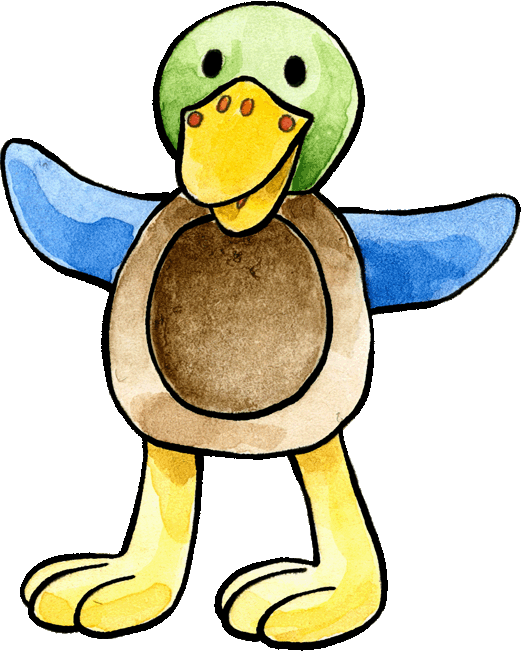 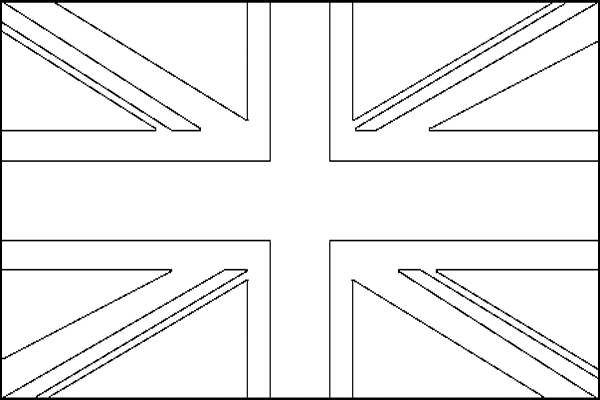 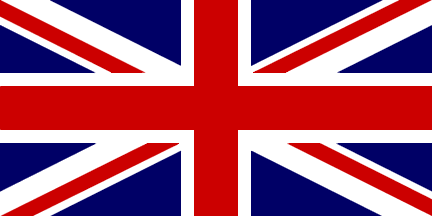 blau
rot
ro
weiß
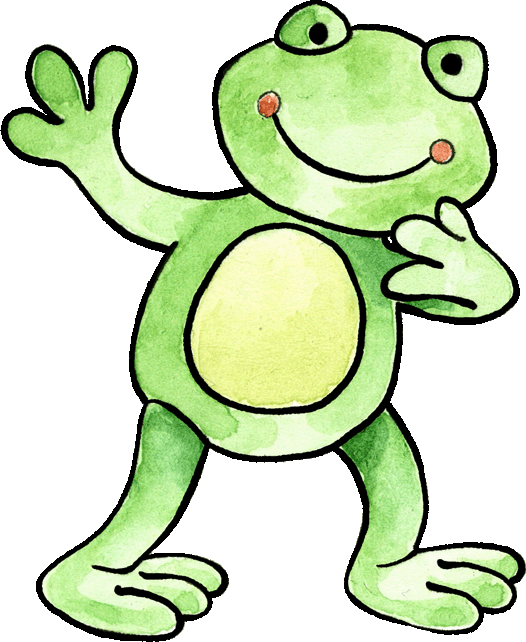 Welche Farbe hat die 
Fahne von Irland?
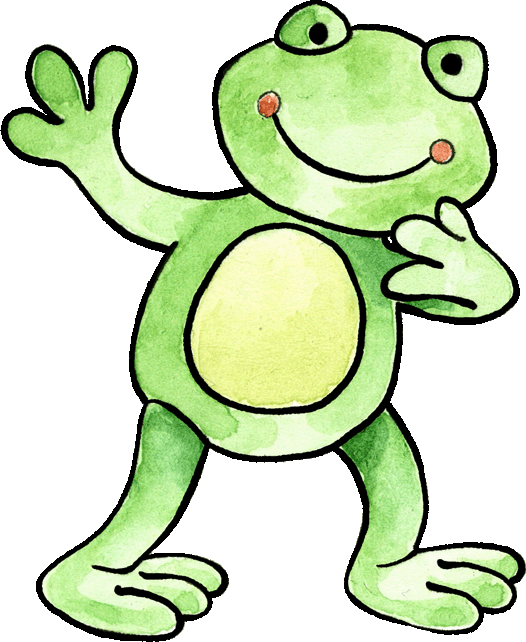 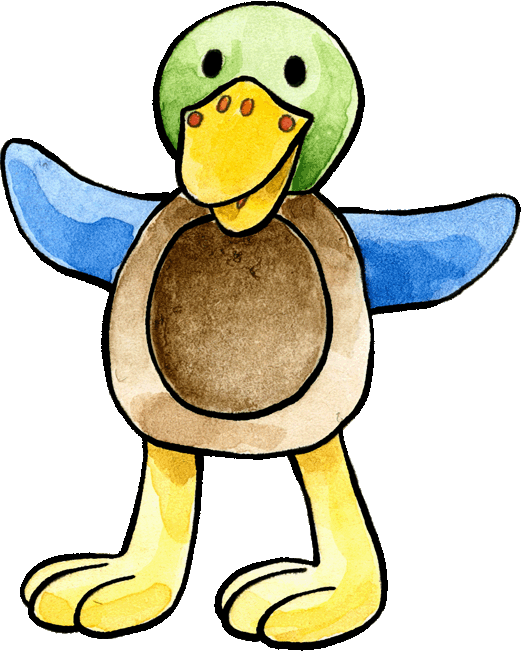 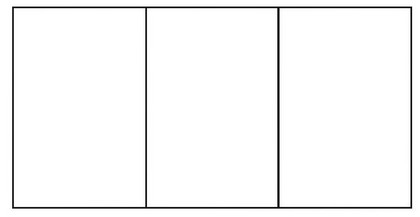 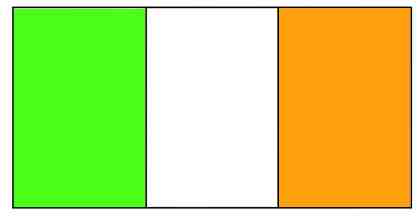 grün
weiß
orange
Welche Farbe hat die Fahne von
 Frankreich?
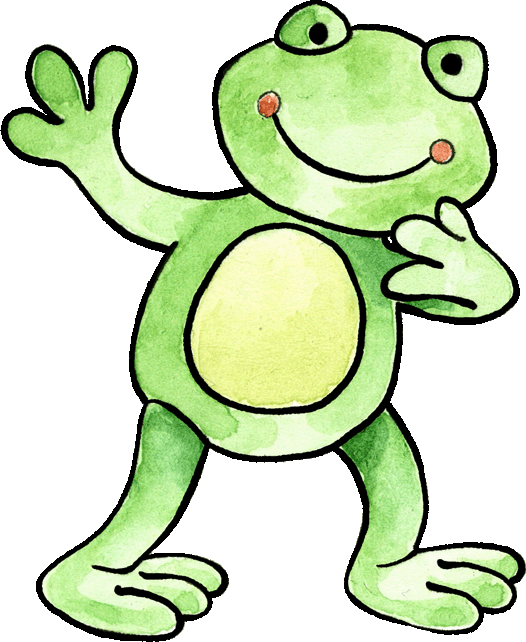 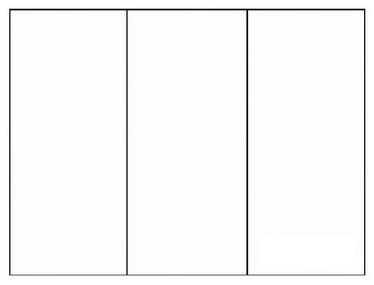 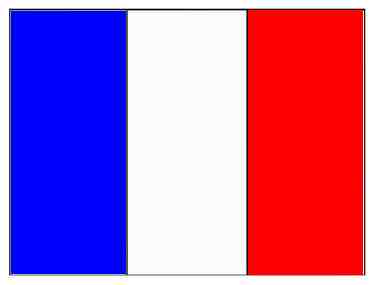 blau
rot
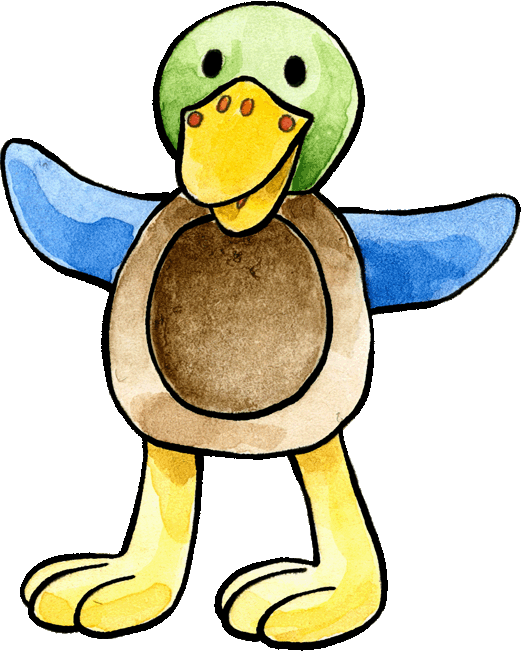 weiß